Fra SCRUM til SCRUMBAN
Dagfinn Bergsager
Universitetet i Oslo
SMIDIG 2016
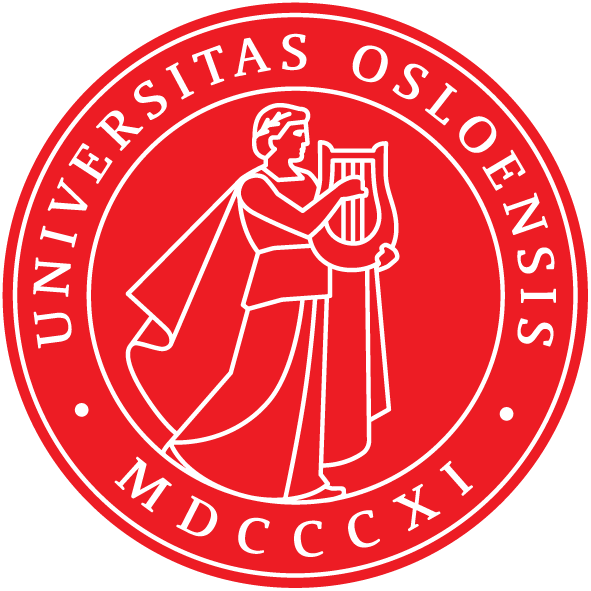 Dagfinn Bergsager
Jobber for sentral IT på UiO (USIT)
Gruppeleder utvikling av webapplikasjoner
Leder team på 13 utviklere
Java-utviklere
Testere
Interaksjonsdesignere
Frontendutviklere
Mobilapputviklere
”Det virker for meg som om alle har fått en lang personlig backlog igjen.Husk: Vi har en metodikk som hjelper oss å flytte backloggen til Teamet."
Dagfinn Bergsager, forrige retrospekt
Om mitt team:
Viktigste prioriterte oppgaver for oss i 2016
Utvikle mobilapper for innsamling av sensitive forskningsdata
Samle inn sensitive data som lagres i Tjenester for Sensitive Data (TSD)
Teste ut alle muligheter med mobilapper
Følge opp konkrete forskningsprosjekter
Lage fellesløsninger for andre prosjekter som bruker mobilapper
Stor satsning fra UiO!
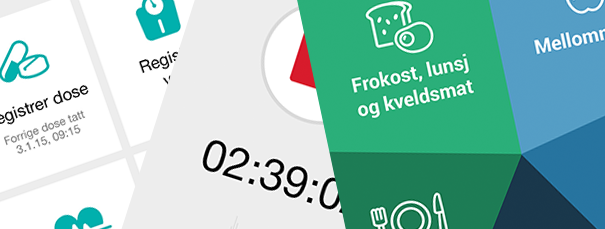 Videreutvikle løsning for innsamling av (sensitive) data fra nett: Nettskjema
Videreutvikle og drifte løsning som samler inn over 2000 svar daglig
Følge opp behov fra brukere
Administrasjon av studenter på UiO
FHI MoBa
Hele HiOA
Flytte all utvikling over i DevOps
Jobbe mot 100% oppetid
Daglige releaser
Nye verktøy
Nye rutiner
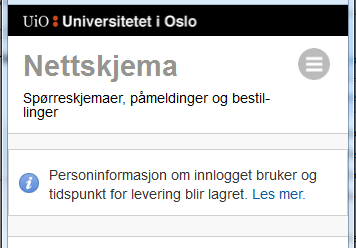 Utvide studentportal for alle studenter med personlig timeplan, beskjeder og innleveringer
Personlig portal for alle ansatte
Digitalisering av eksamen
Nytt system for administrasjon av forskningsprosjekter
ROS-analyse av alle systemer
+++
Håndtere fortløpende prioriterte oppgaver…
Krav: Bedre kvalitet på kortere tid!
Høyere bruksopplevelse
Innebygd sikkerhet og personvern
Alt skal ha responsivt design for telefoner
Bedre stabilitet, oppetid og skalerbarhet
Vi må levere raskere
Vi får stadig mindre ressurser
SCRUM
Har prøvd halvveis uten hell flere ganger
Innførte ”full” SCRUM i 2015
3 ukes sprinter med:
1 dag planning
Morgenmøter
Lapper på tavle (itillegg til Jira)
Demo
Prøvde å definere alle roller…(manglet kunde)
Retrospekt
Ble istand til å levere mye raskere
Retrospekt før sommeren
Jeg var bortreist
Teamet ble enige om at planningen var bortkastet
Estimater ble ofte feil
Kunstig inndeling av i sprinter
Alle ble fort bunnet opp for en hel sprint før den egentlig hadde startet
Kunstig plukking av lapper på tavla
Slet med sync mellom tavla og Jira
Teamet følte sjefen ikke var helt fornøyd med fremdrift på leveranser
Vår Scrumban
Morgenmøter med gjennomgang av tasks i Jira
Leder av morgenmøtet baseres på loddtrekning dagen før
Veldig mye morsommere med ny scrum master hver morgen!
Hver story har en dedikert eier
Hele tiden endringer i hvordan vi bruker og gjennomgår Jira
Hurra, vi er agile!
Vår Scrumban
Ekstra langt morgenmøte på mandagen
Jeg forteller hva som er viktigst denne uka
Diskuterer hvem som kan settes inn for å løse prioriterte oppgaver
Utviklere spør om det er greit at andre oppgaver prioriteres ned
Demo for teamet hver fredag
Retrospekt en gang i måneden
Gjennomgang av backlog en gang i måneden
Hvordan få vekk personlig backlog
Slutt med estimering!
Ikke la folk velge oppgaver selv!
Flytt folk mellom forskjellige oppgaver
Tren teamet til å spør sjefen om hva som er viktigst
La alle jevnlig gjennomgå felles backlog